Тема урока: «Цветовой  спектр.  Основные  и  составные  цвета»
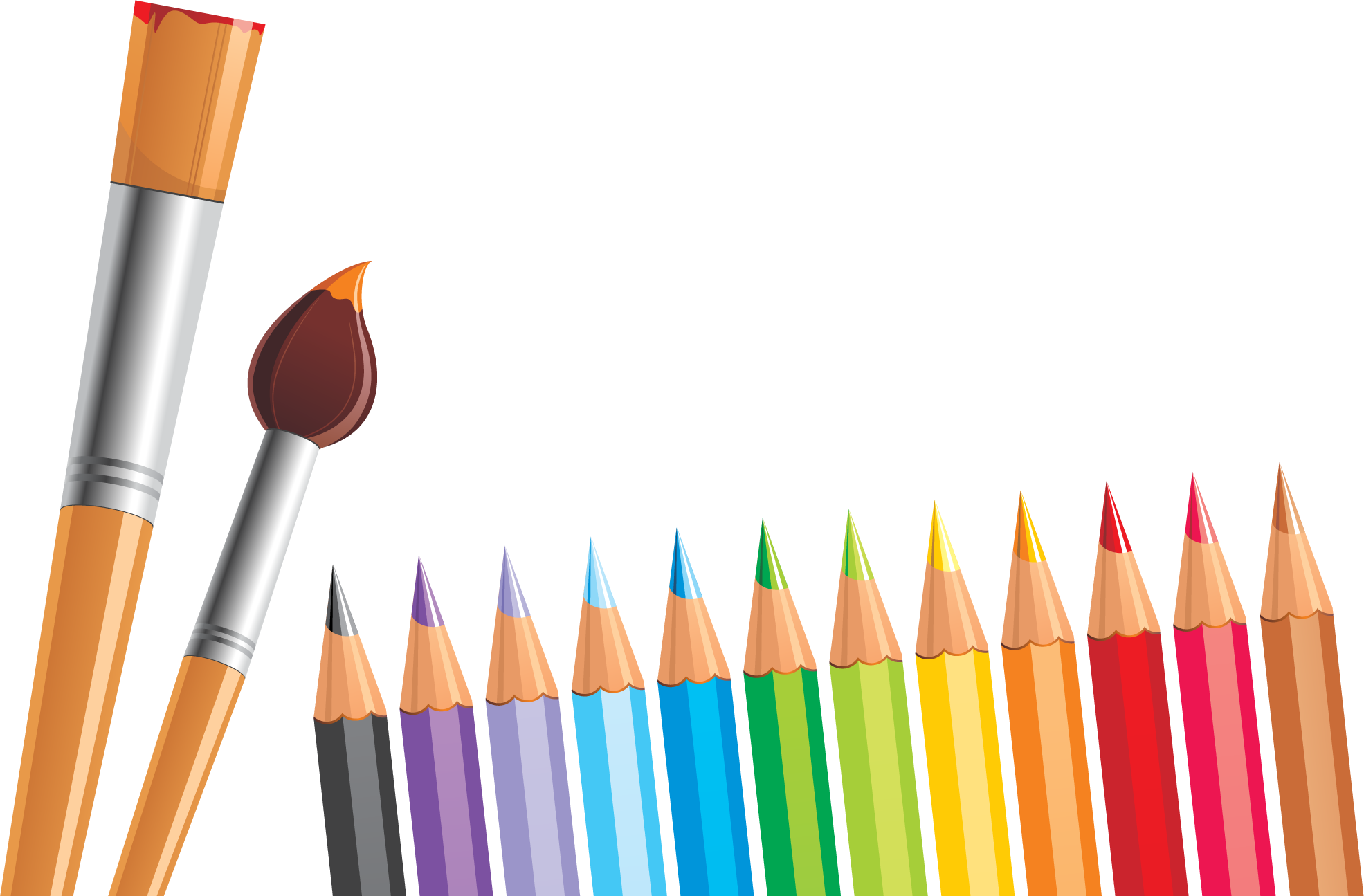 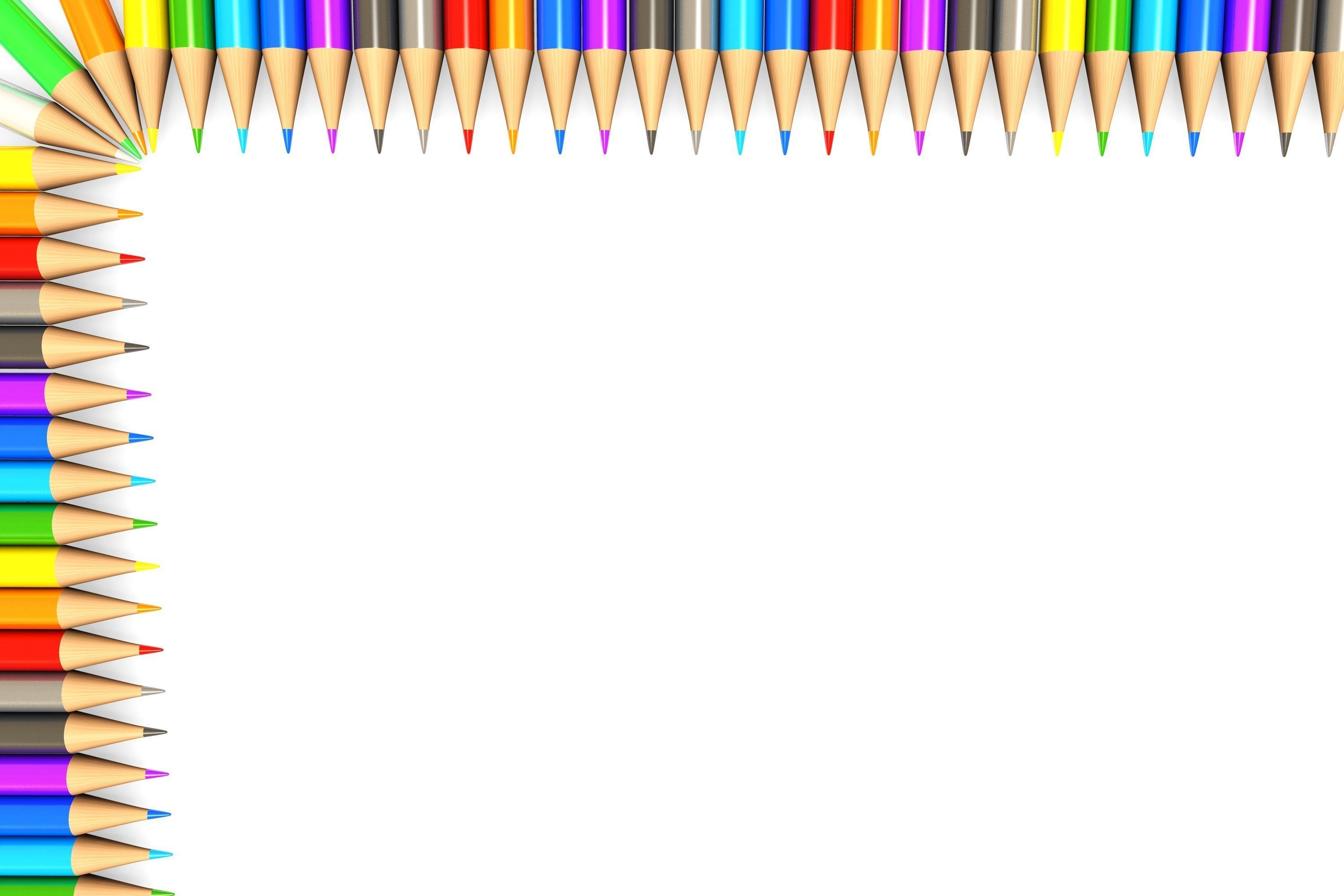 Цель: Формирование знаний, умений, навыков при работе с цветом.
Задачи: - познакомиться с понятием  цветовой круг, спектр
 - познакомиться с основными и составными цветами
- приобрести практические навыки при работе с цветом
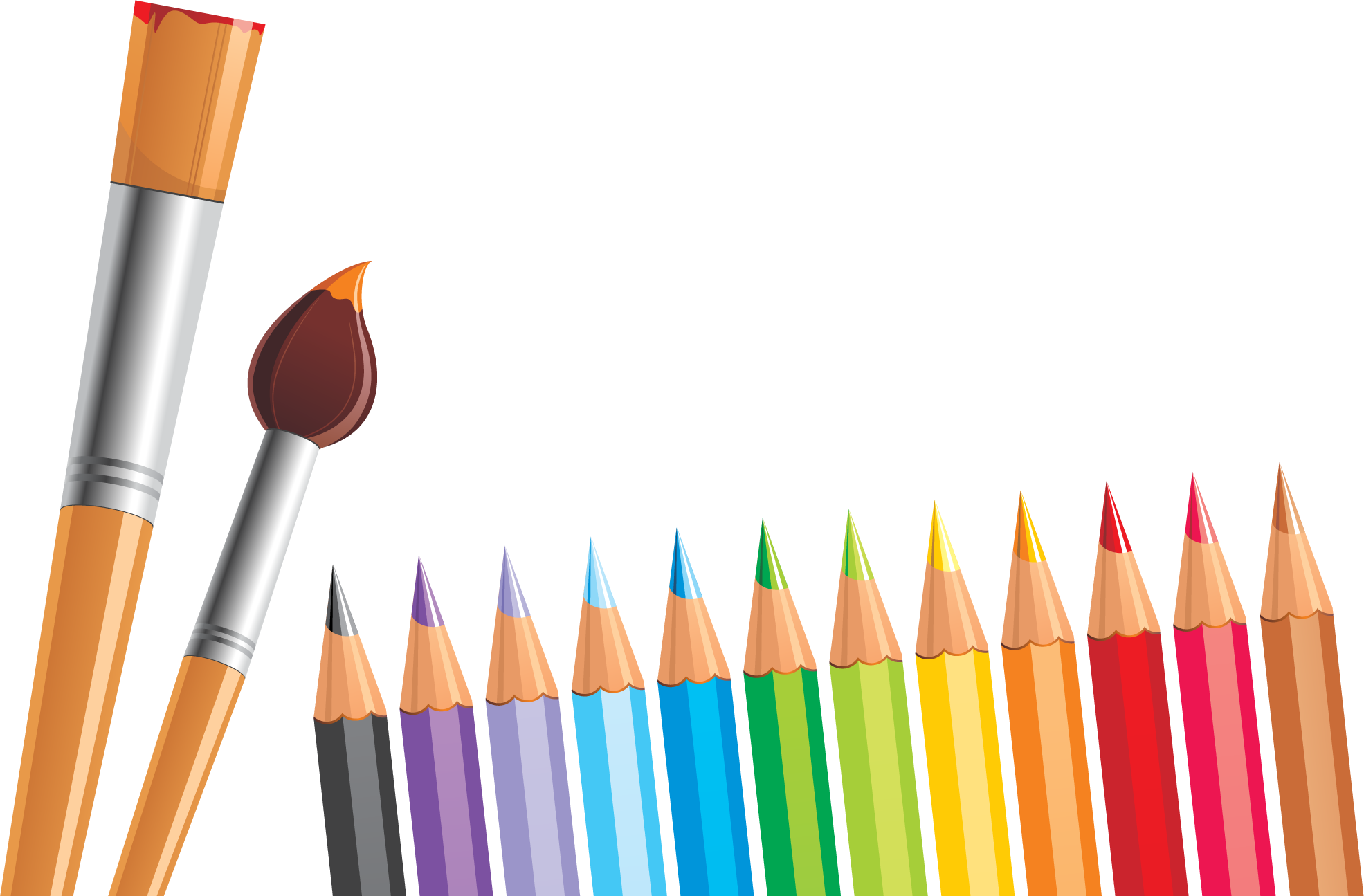 Мультфильм 
Почему радуга разноцветная?
1. Почему радуга разноцветная?
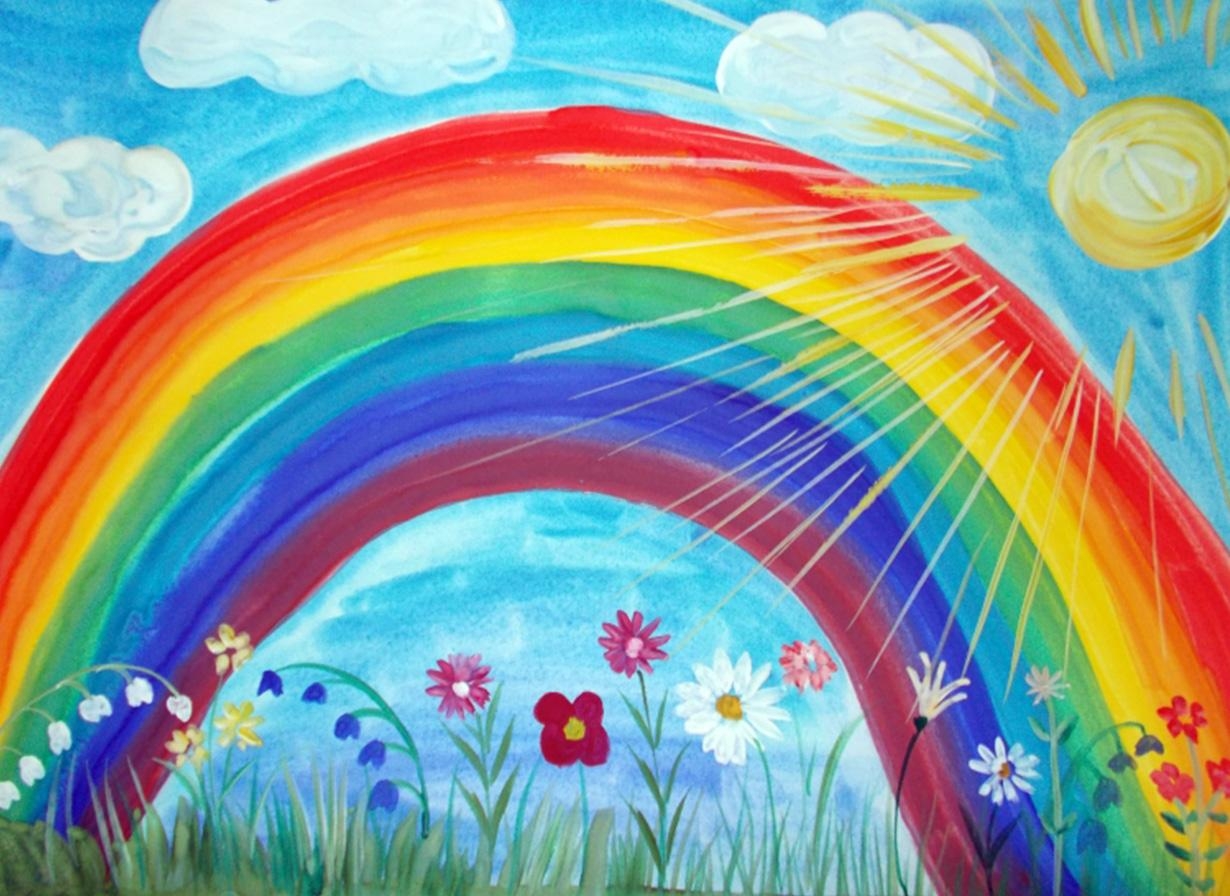 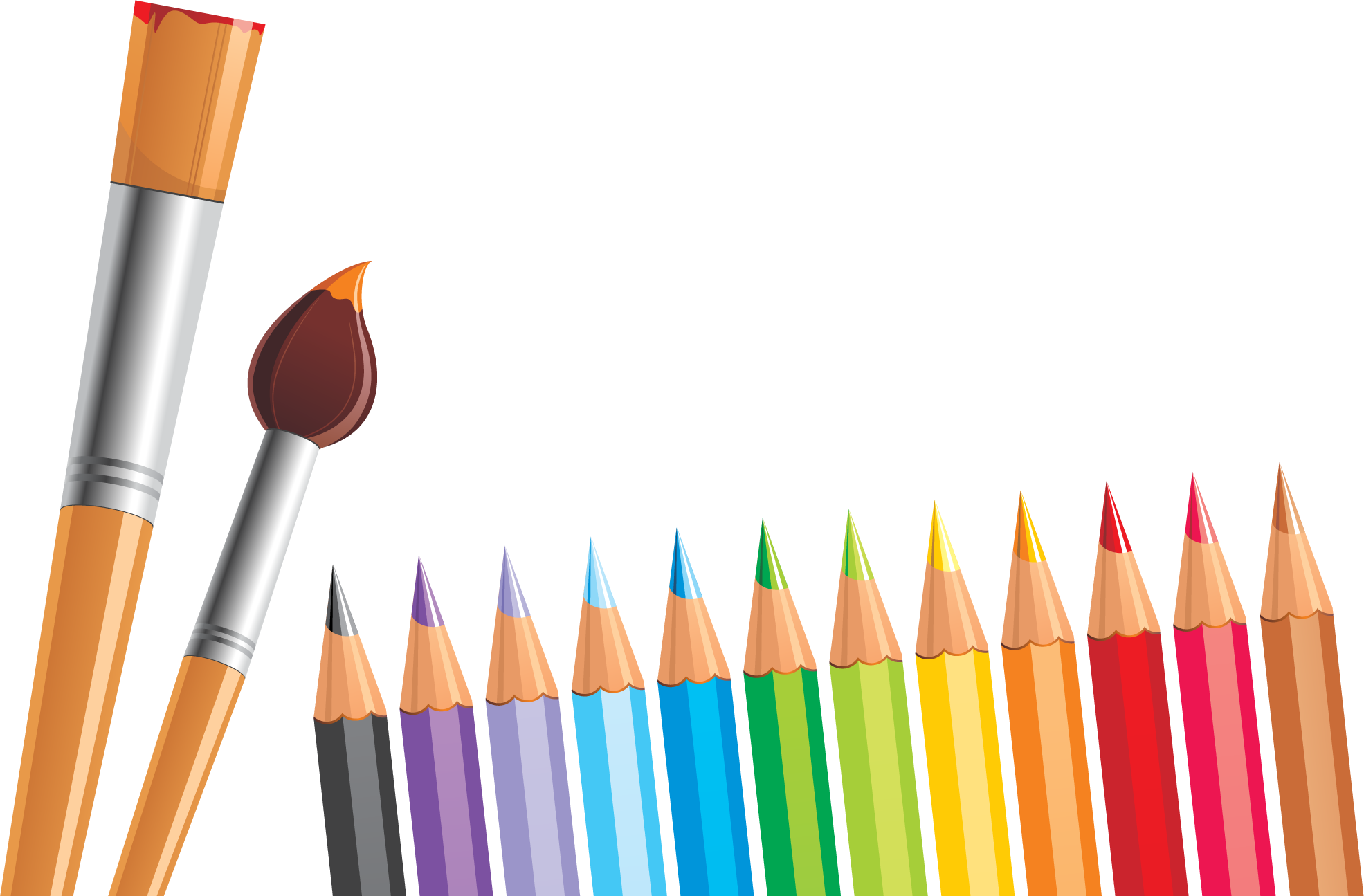 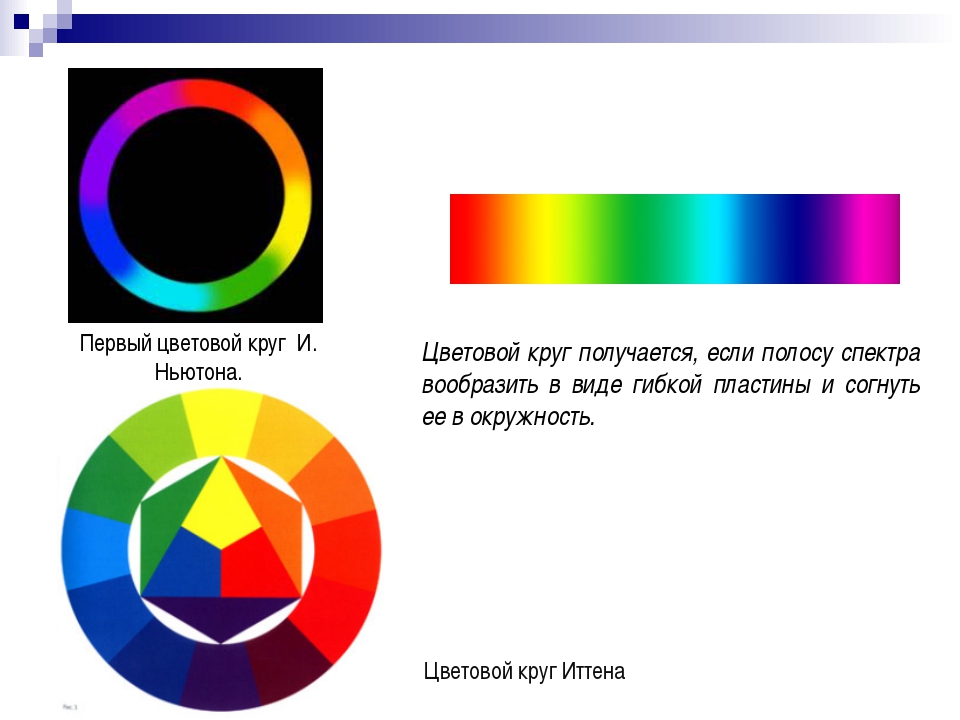 Если полосу спектра вообразить в виде гибкой пластины и согнуть ее в результате мы получим цветовой круг
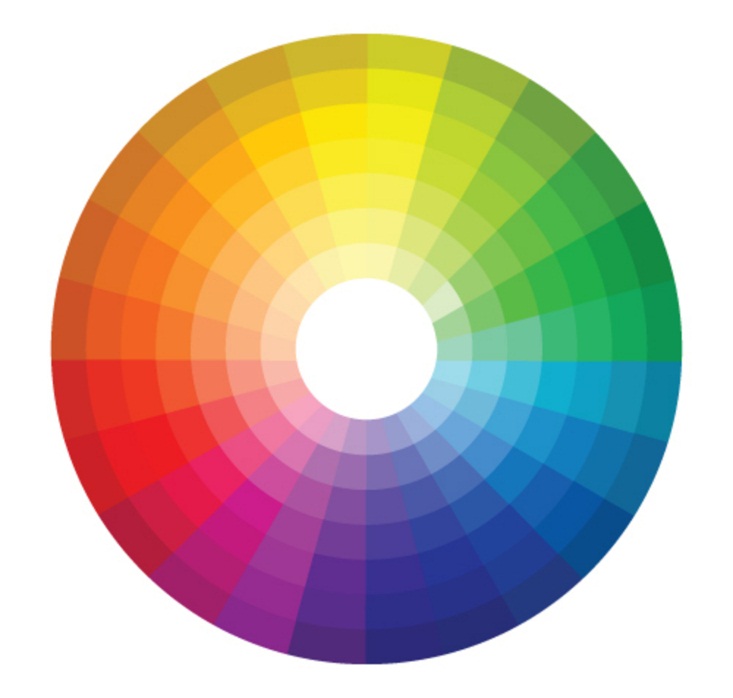 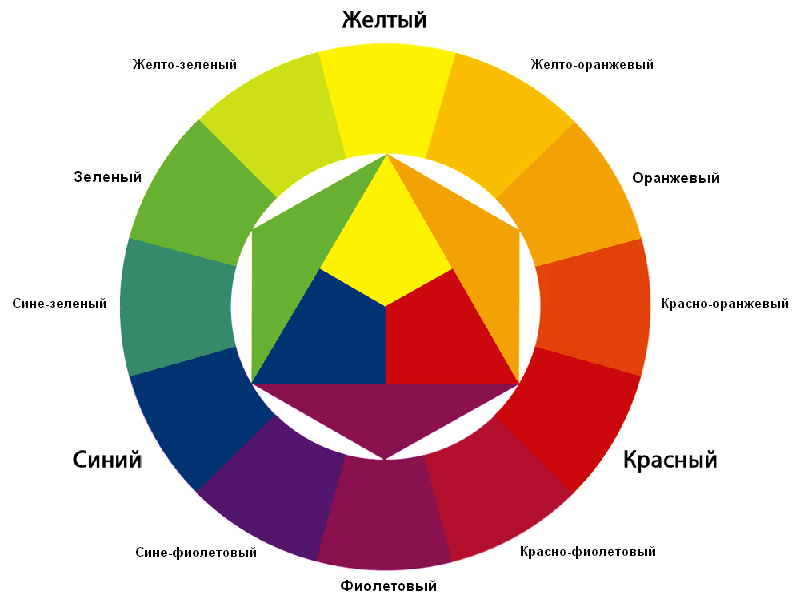 Круг И. Иттена
Круг Освальда
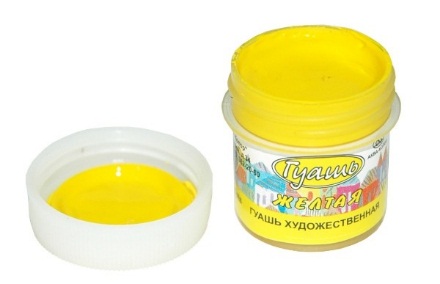 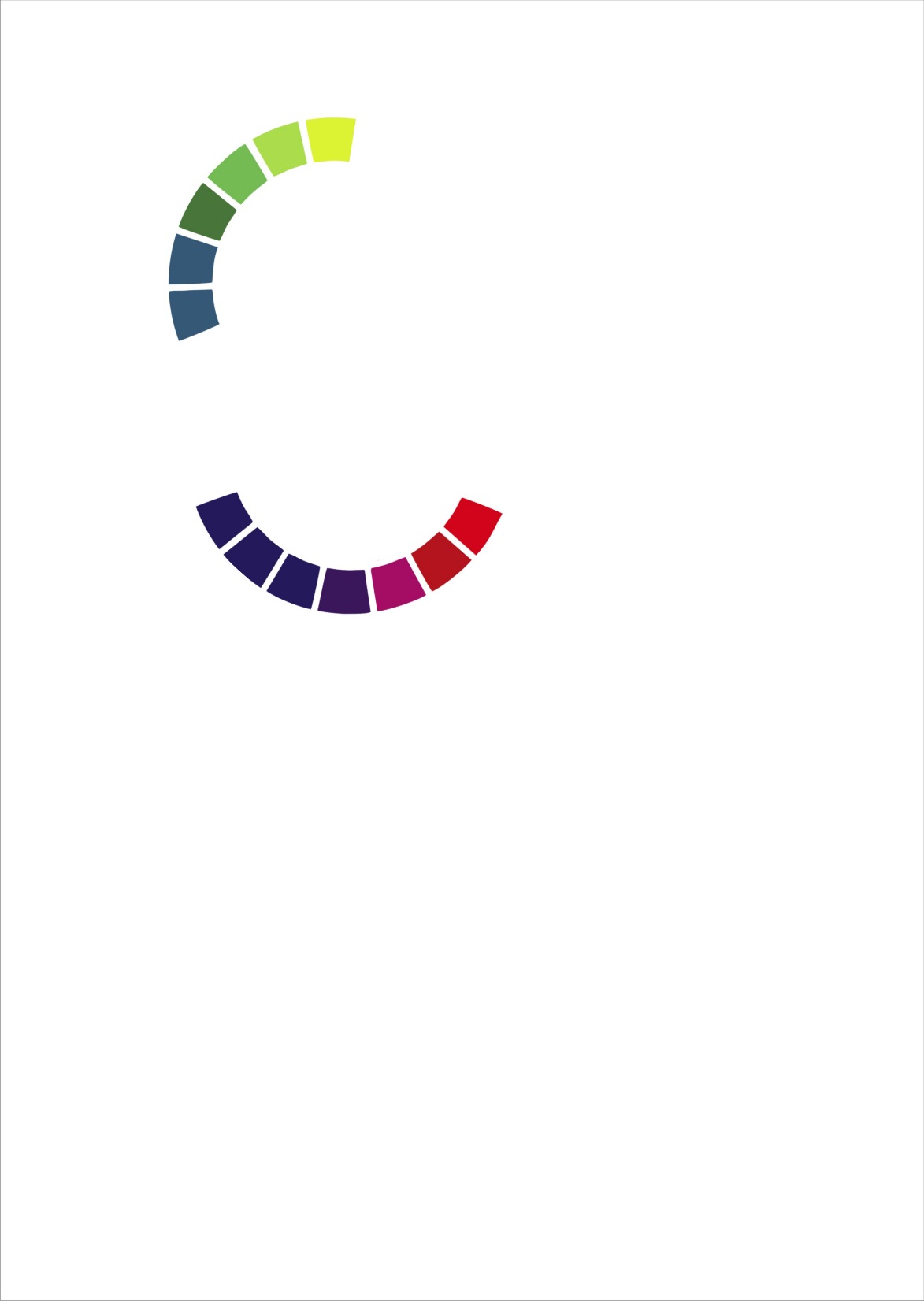 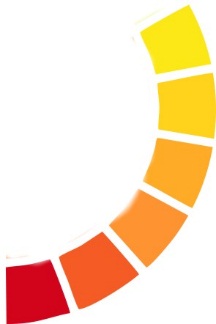 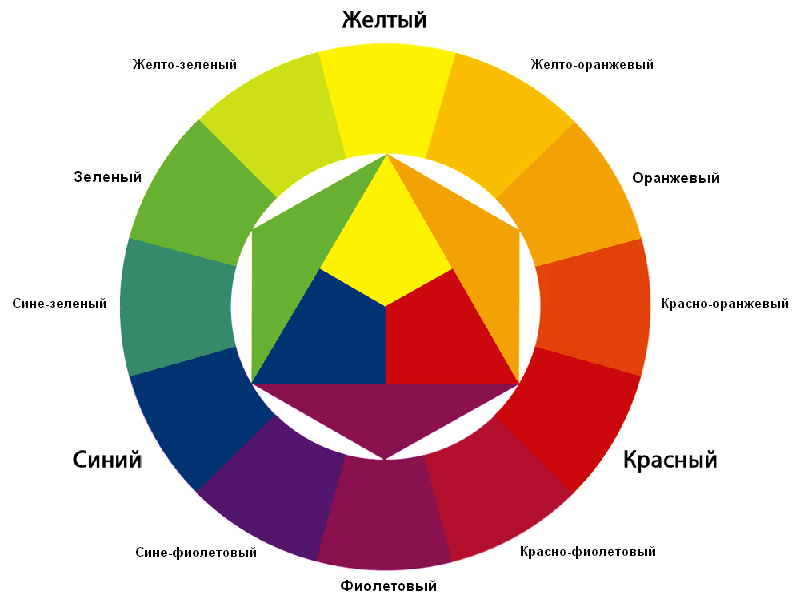 +
+
основные 
цвета
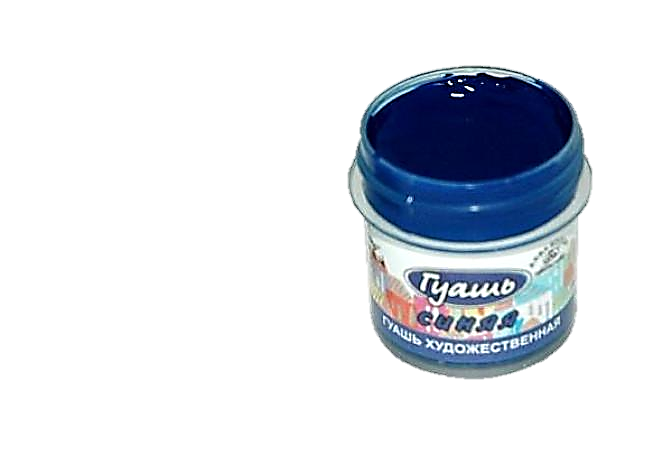 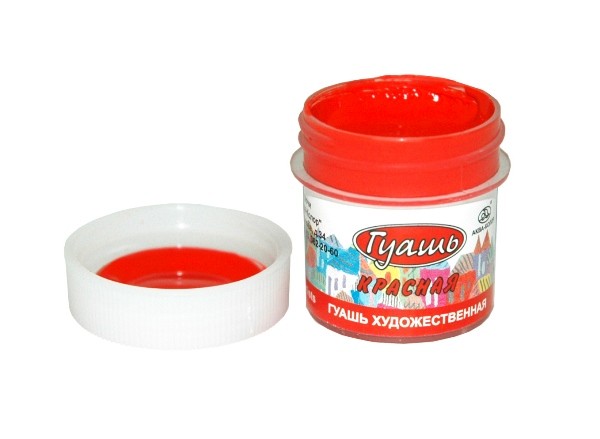 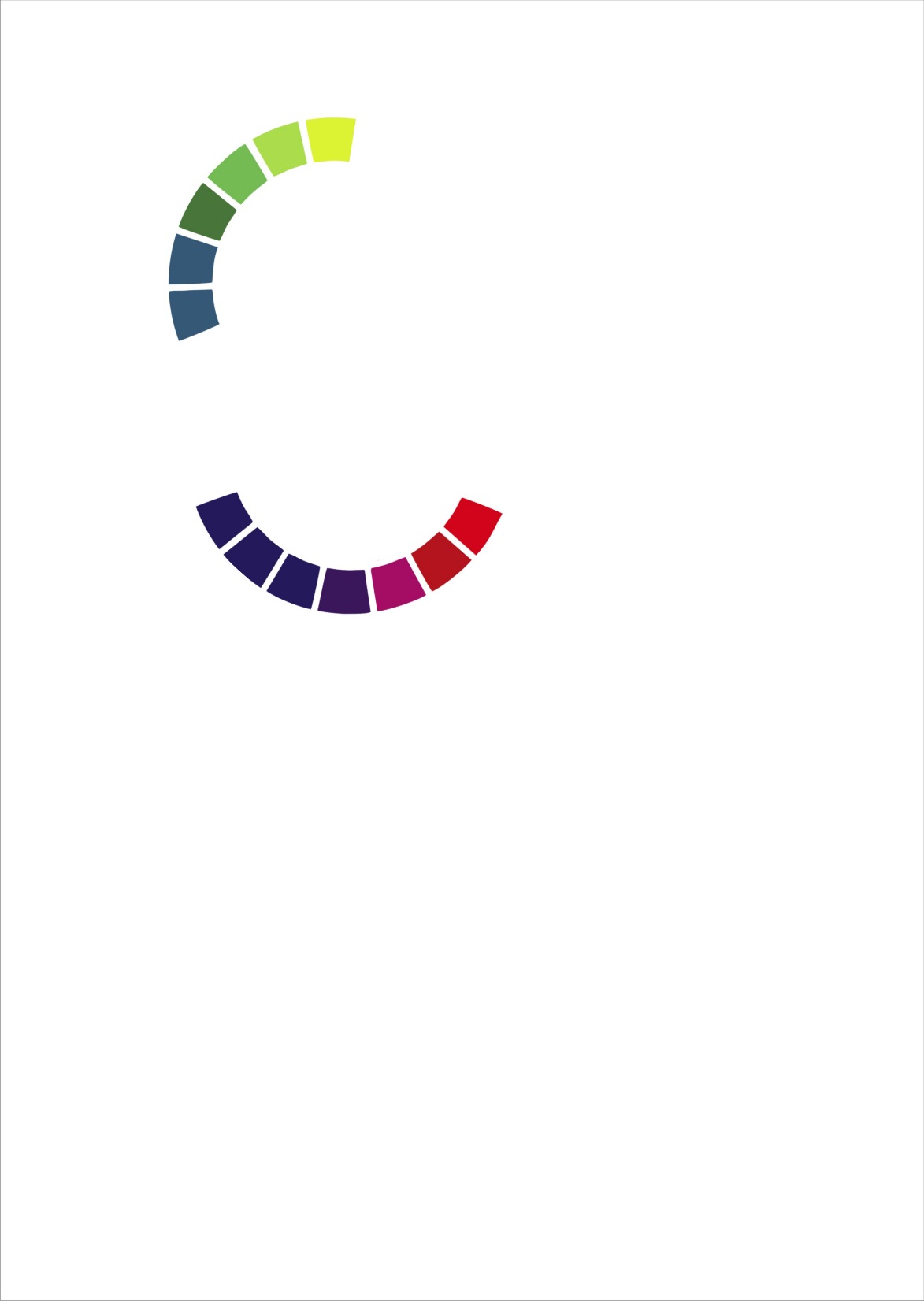 +
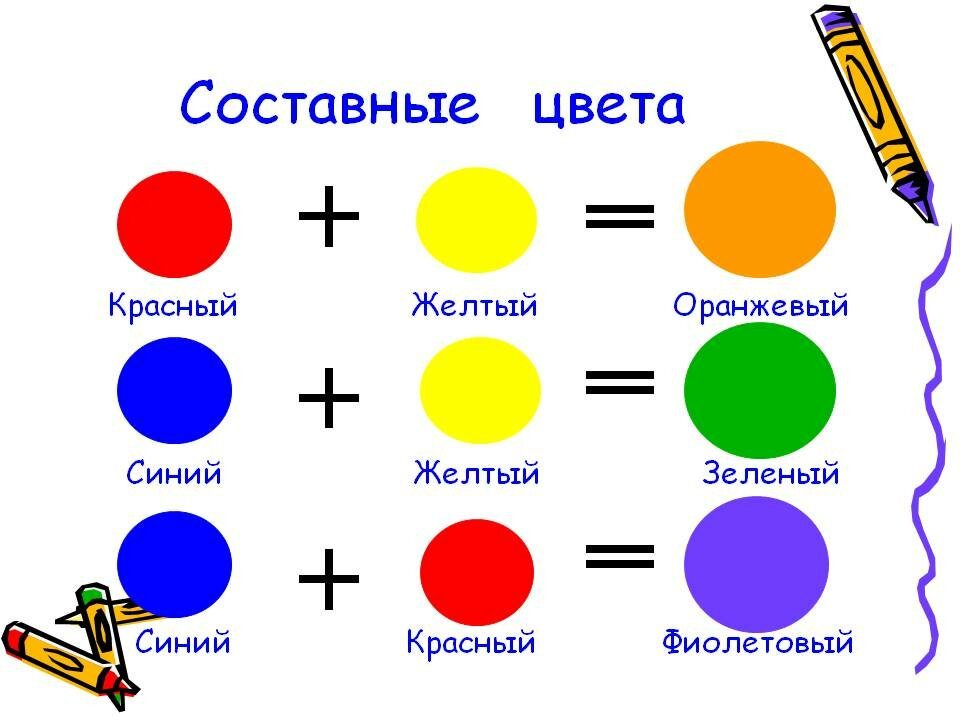 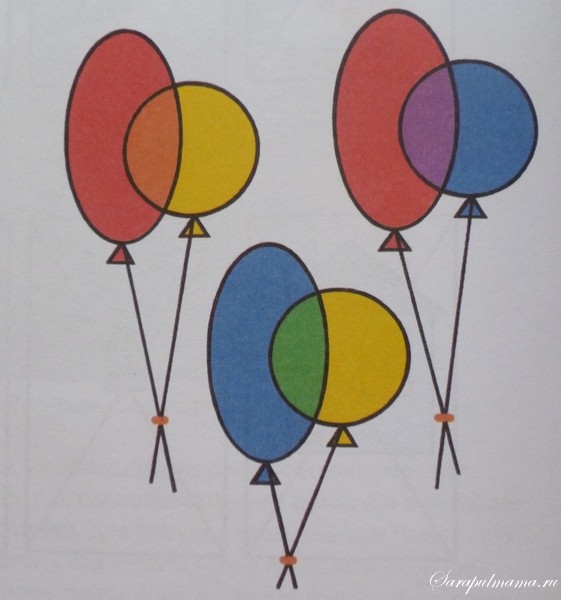 Закрепление нового материала
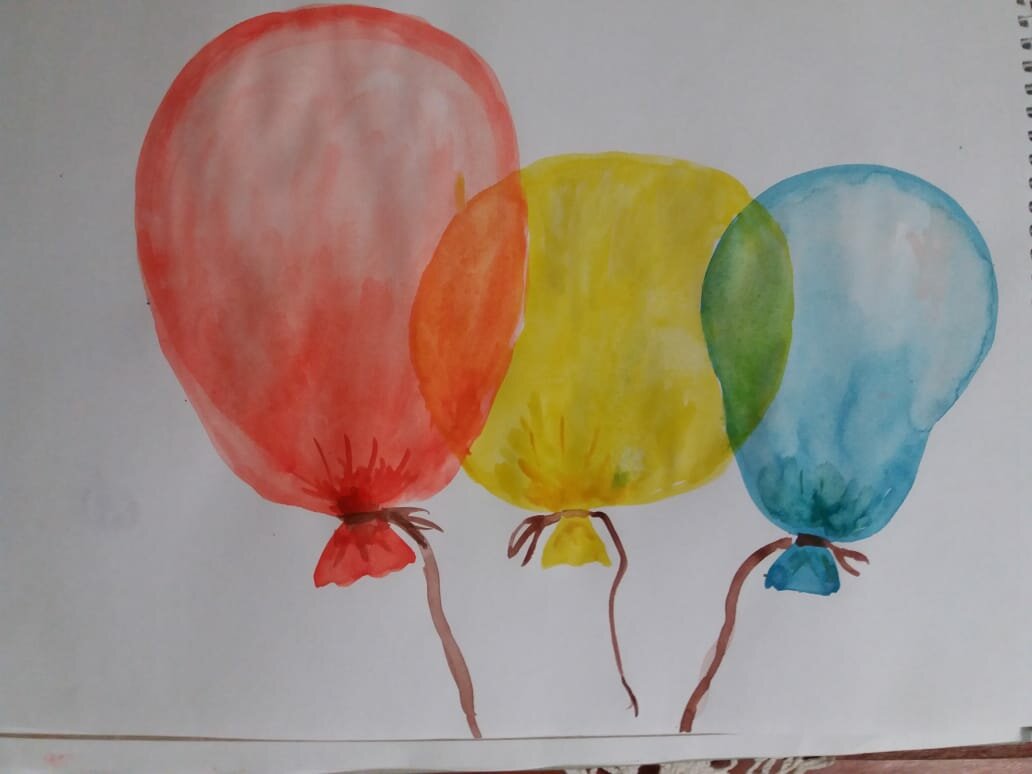 Список использованных источников
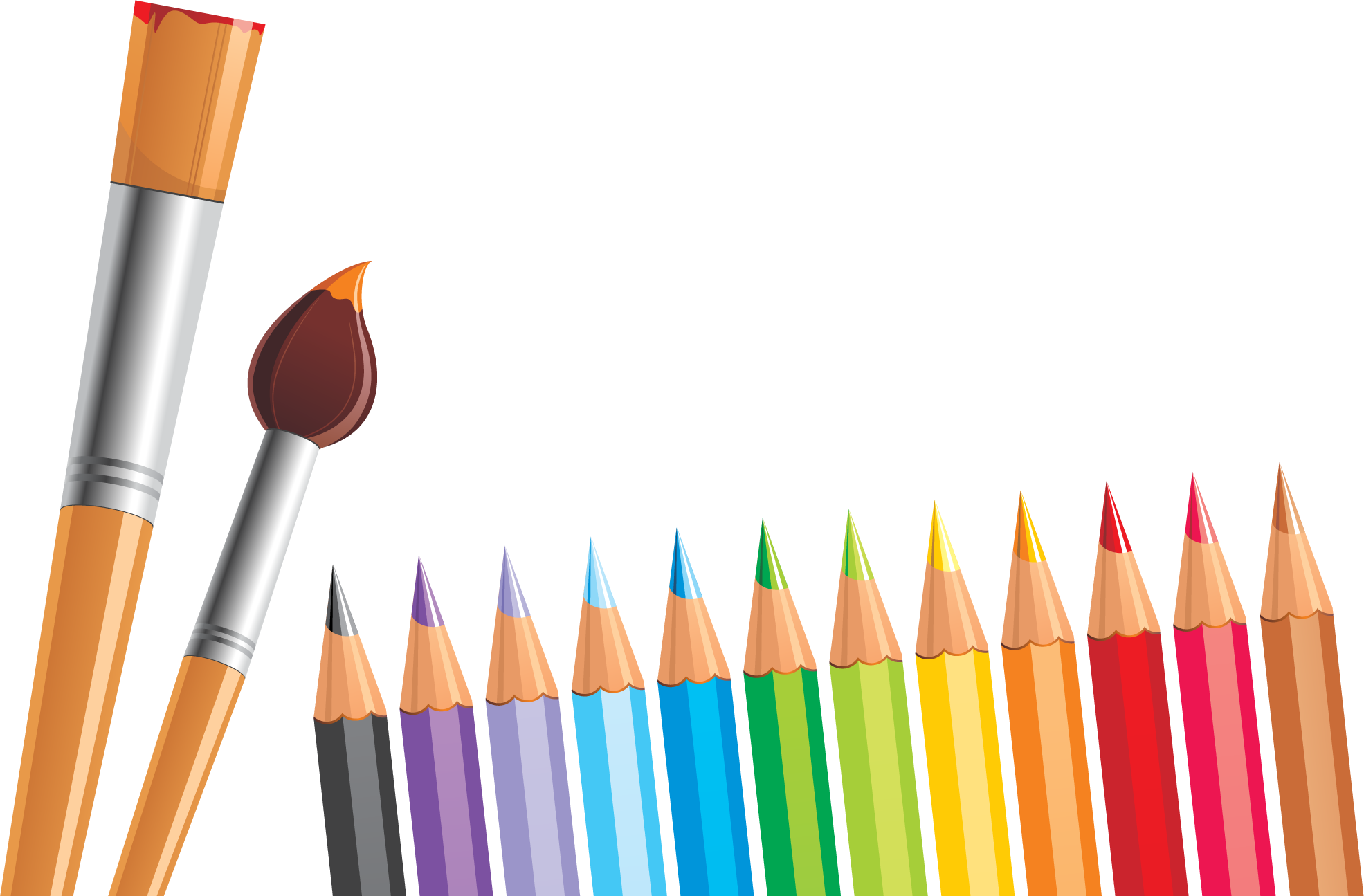 1. Почему радуга разноцветная?
2. Цветовой спектр
3. Цветовой круг по Иоханнесу Иттену
4. Цветовой круг по Освальду